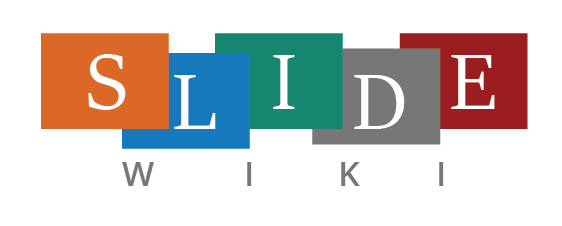 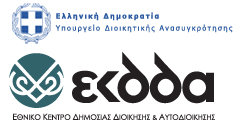 Η ταυτότητα του ΕΚΔΔΑ
Το ΕΚΔΔΑ είναι :
Πρότυπος Ψηφιακός Οργανισμός (ΝΠΔΔ) που διοικείται από την Πρόεδρο και 15 μελές Διοικητικό Συμβούλιο
Εθνικός στρατηγικός φορέας εκπαίδευσης & επιμόρφωσης των στελεχών της Δημόσιας Διοίκησης και της Τοπικής Αυτοδιοίκησης 
Βασικός σύμβουλος του κράτους για τη βελτίωση της οργάνωσης και αποδοτικότητας των δημοσίων υπηρεσιών
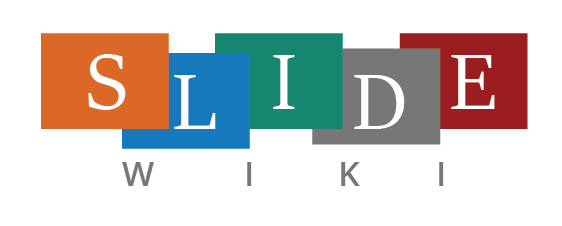 2
Δομή του ΕΚΔΔΑ
Εθνική Σχολή Δημόσιας Διοίκησης και Αυτοδιοίκησης (Ε.Σ.Δ.Δ.Α.)
  Ινστιτούτο Επιμόρφωσης (ΙΝ.ΕΠ)
  Μονάδα Τεκμηρίωσης και Καινοτομιών (ΜΟ.ΤΕ.Κ)
  Διοικητικές Υπηρεσίες
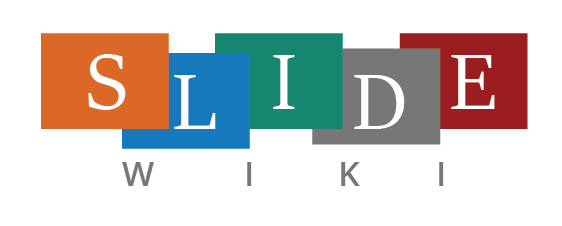 3
Το Ινστιτούτο Επιμόρφωσης (INΕΠ)
Η επιμόρφωση των στελεχών της δημόσιας διοίκησης και της τοπικής αυτοδιοίκησης σχεδιάζεται και υλοποιείται από το Ινστιτούτο Επιμόρφωσης και την αποκεντρωμένη δομή του στη Θεσσαλονίκη (ΠΙΝΕΠΘ)
Η πλειονότητα των επιμορφωτικών προγραμμάτων είναι  πιστοποιημένα και προκύπτουν από επιχειρησιακά σχέδια εκπαίδευσης που κατατίθενται στην  «ΗΛΕΚΤΡΟΝΙΚΗ ΥΠΗΡΕΣΙΑ ΥΠΟΒΟΛΗΣ ΑΙΤΗΜΑΤΩΝ ΕΚΠΑΙΔΕΥΣΗΣ ΓΙΑ ΟΡΓΑΝΙΚΕΣ ΜΟΝΑΔΕΣ ΕΚΠΑΙΔΕΥΣΗΣ» ή/και μέσω διμερών προγραμματικών συμφωνιών συνεργασίας
Εκπαιδεύονται κατά μέσο όρο 35.000 στελέχη της Δημόσιας Διοίκησης και Αυτοδιοίκησης ετησίως
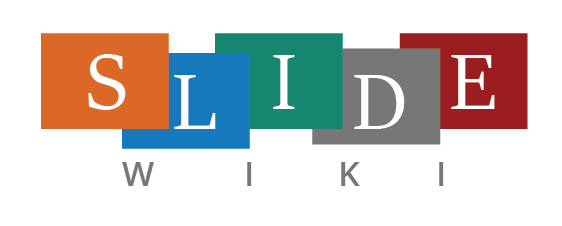 4
Θεματικοί τομείς ΙΝΕΠ
ΔΗΜΟΣΙΑ ΔΙΟΙΚΗΣΗ & ΔΙΑΚΥΒΕΡΝΗΣΗ
ΒΙΩΣΙΜΗ ΑΝΑΠΤΥΞΗ
ΠΛΗΡΟΦΟΡΙΚΗ & ΨΗΦΙΑΚΕΣ ΥΠΗΡΕΣΙΕΣ
ΟΙΚΟΝΟΜΙΑ & ΔΗΜΟΣΙΟΝΟΜΙΚΗ ΠΟΛΙΤΙΚΗ
ΑΝΘΡΩΠΙΝΑ ΔΙΚΑΙΩΜΑΤΑ & ΚΟΙΝΩΝΙΚΗ ΠΟΛΙΤΙΚΗ
ΕΙΣΑΓΩΓΙΚΗ ΕΚΠΑΙΔΕΥΣΗ
ΠΟΛΙΤΙΣΤΙΚΗ & ΤΟΥΡΙΣΤΙΚΗ ΑΝΑΠΤΥΞΗ
5
Συντελεστές εξασφάλισης ποιότητας στην παρεχόμενη επιμόρφωση του ΙΝΕΠ
Καθιέρωση σύγχρονου συστήματος Ανίχνευσης Εκπαιδευτικών Αναγκών. Η ανίχνευση των εκπαιδευτικών αναγκών έχει στόχο η επιμορφωτική παρέμβαση να ανταποκρίνεται στις εξατομικευμένες ανάγκες των υπαλλήλων και να συνδέεται με τους επιχειρησιακούς στόχους και τις οργανωσιακές αλλαγές του φορέα του δημοσίου.
Δημιουργία Δικτύου Πυρήνων Εκπαίδευσης στα Υπουργεία με τη συγκρότηση  των Εσωτερικών Ομάδων Επιμορφωτών και των Ομάδων Ειδικών Επιστημόνων στις Περιφέρειες, στους Δήμους και τα ΝΠΔΔ.
Αξιολόγηση- Αποτίμηση της Επιμόρφωσης .
Καθιέρωση Ατομικού Δελτίου Εκπαίδευσης και αυτοματοποίηση της διαδικασίας λήψης δικαιολογητικών παρακολούθησης
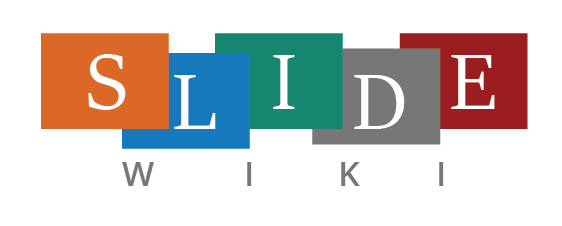 6
Διαδικασία της υλοποίησης της επιμόρφωσης από το ΙΝΕΠ
Ενέργειες από τους/τις ενδιαφερόμενους/ες και τις Δημόσιες Υπηρεσίες
Ενέργειες από τις/τους ενδιαφερόμενες/ους:
Υποβολή ατομικής αίτησης συμμετοχής σε επιμορφωτικό πρόγραμμα/δράση
Υποβολή υπηρεσιακού αιτήματος στην Εισαγωγική Εκπαίδευση
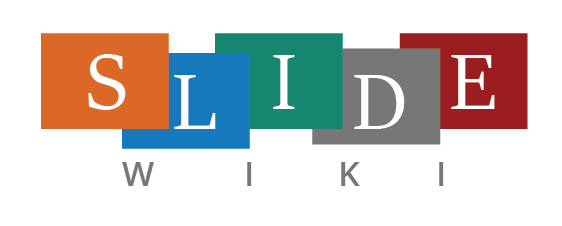 7
Διαδικασία της υλοποίησης της επιμόρφωσης από το ΙΝΕΠ
Υλοποίηση Επιμόρφωσης  και Αξιολόγηση
Ηλεκτρονική ενημέρωση επιλεγεισών/επιλεγέντων
Υποβολή ατομικού ερωτηματολογίου αξιολόγησης επιμορφωτικού προγράμματος από τις/τους εκπαιδευόμενες/ους
Υποβολή ερωτηματολογίου αξιολόγησης επιμορφωτικού προγράμματος από τις/τους εκπαιδεύτριες/εκπαιδευτές
Υποβολή ερωτηματολογίου αποτίμησης επιμορφωτικού προγράμματος από τις/τους εκπαιδευόμενες/ους
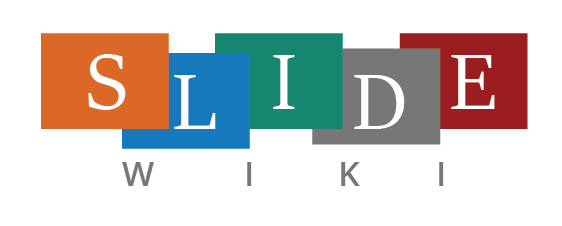 8
Η Εθνική Σχολή Δημόσιας Διοίκησης και Αυτοδιοίκησης (ΕΣΔΔΑ)
Έχει προκύψει από την συνένωση της Εθνικής Σχολής Δημόσιας Διοίκησης (ΕΣΔΔ) και της Εθνικής Σχολής Τοπικής Αυτοδιοίκησης (ΕΣΤΑ)
Αποστολή της είναι η εκπαίδευση στελεχών ταχείας εξέλιξης της ελληνικής δημόσιας διοίκησης. 
Η εισαγωγή σπουδαστών/στριών στην ΕΣΔΔΑ γίνεται μέσω ετήσιου διαγωνισμού
Έχουν αποφοιτήσει* 24 σειρές με συνολικό πλήθος 2.469 αποφοίτων
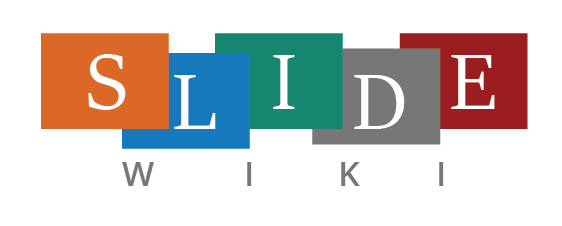 *Στοιχεία μέχρι τον Φεβρουάριο 2018
9
Μονάδα Τεκμηρίωσης & Καινοτομιών (MoTεΚ)
Αποστολή της ΜΟΤΕΚ είναι η υποστήριξη της διαφάνειας, τεκμηρίωσης, και δημόσιας συμμετοχής για την προώθηση της αξιοπιστίας της διοίκησης, της αποτελεσματικότητας και αποδοτικότητας της, με μοχλό το ανθρώπινο δυναμικό και κριτήριο την «Καλή Διακυβέρνηση»
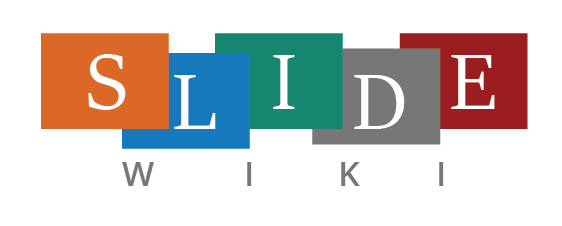 10
Μονάδα Τεκμηρίωσης & Καινοτομιών -ΜοΤεΚ
Η ΜοΤΕΚ αποτελεί:
Την εθνική πύλη συγκέντρωσης, τεκμηρίωσης και ανοικτής διάθεσης ερευνών και μελετών όλων των φορέων του δημοσίου(http://resources.ekdd.gr/knowledge/) 
Το σημείο συγκέντρωσης και επεξεργασίας δεδομένων για την ανάπτυξη του ανθρώπινου δυναμικού της ΔΔ και ΤΑ
Την πύλη εισαγωγής οργανωτικών αλλαγών λειτουργίας και καινοτομικών  μεθόδων και διαδικασιών
Τον μηχανισμό υποβολής προτάσεων για την αντιμετώπιση φαινομένων δυσλειτουργίας στη ΔΔ
Τη δομή υποστήριξης της Ανοικτής Διακυβέρνησης (www.opengov.gr)
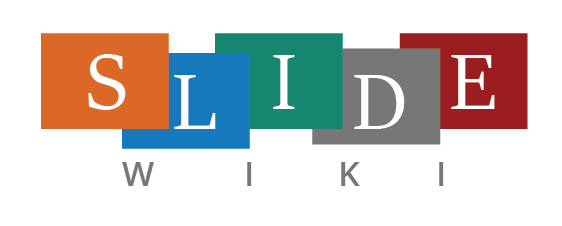 11
Στρατηγικές Συμμαχίες εντός συνόρων
ΑΔΕΔΥ 
Κεντρική Ένωση Δήμων Ελλάδας (ΚΕΔΕ) 
Ένωση Περιφερειών (ΕΝΠΕ)
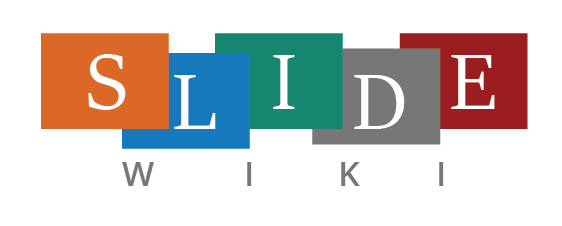 12
Μνημόνια συνεργασίας του ΕΚΔΔΑμε ομόλογους φορείς της Ε.Ε.
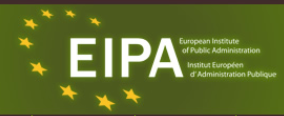 Ευρωπαϊκό Ινστιτούτο Δημόσιας Διοίκησης
Εθνική Δημόσια Σχολή Διοίκησης της Γαλλίας
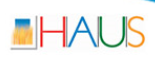 Ινστιτούτο Δημόσιας Διοίκησης της Φιλανδίας
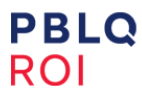 Ινστιτούτο Δημόσιας Διοίκησης της Ολλανδίας
13
Μνημόνια συνεργασίας του ΕΚΔΔΑμε ομόλογους φορείς της Ε.Ε.
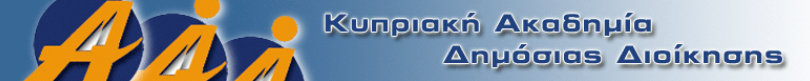 Κυπριακή Ακαδημία Δημόσιας  Διοίκησης
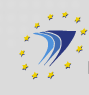 Ινστιτούτο  Δημόσιας  Διοίκησης  Βουλγαρία
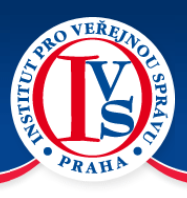 Ινστιτούτο Δημόσιας Διοίκησης 
Τσεχία
14
Μνημόνια συνεργασίας του ΕΚΔΔΑμε φορείς της Ασίας
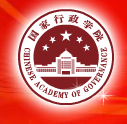 Ακαδημία Δημόσιας Διοίκησης 
Λαϊκής Δημοκρατίας της Κίνας
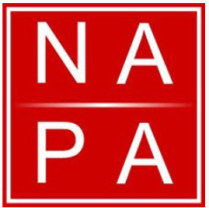 Υπουργείο Εσωτερικών
Βιετνάμ
15
Πρωτόκολλα συνεργασίας του ΕΚΔΔΑ
Με στόχο την αποτελεσματικότερη υλοποίηση των επιμορφωτικών δράσεων βάσει των επιχειρησιακών στόχων των φορέων έχουν υπογραφεί Πρωτόκολλα Συνεργασίας με φορείς του δημοσίου. Ενδεικτικά:
Βουλή των Ελλήνων
Γενική Γραμματεία Πληροφοριακών Συστημάτων
Γενική Γραμματεία Δημοσίων Εσόδων
Ο.Α.Ε.Δ
Περιφέρεια Αττικής
Υπ. Εθνικής Άμυνας
Γενικό Λογιστήριο του Κράτους
Περιφέρεια Κεντρικής Μακεδονίας
16
Πρωτόκολλα συνεργασίας του ΕΚΔΔΑ
Δήμος Θεσσαλονίκης
Ινστιτούτο Ποιμαντικής Επιμόρφωσης
Σύνδεσμος Επιμελητών Δικαστηρίων Ανηλίκων Ελλάδας
Γενική Γραμματεία Περιβάλλοντος
Γενική Γραμματεία Ισότητας των Φύλων
Υπουργείο Διοικητικής Ανασυγκρότησης
Ελληνική Εταιρία Τοπικής Ανάπτυξης κ΄ Αυτοδιοίκησης
Δήμος Αθηναίων
17
Διαδικασίες επιλογής των υπαλλήλων στα προγράμματα
Υποβολή αιτήσεων ηλεκτρονικά ένα (1) μήνα το αργότερο πριν την έναρξη του προγράμματος
Οι ενδιαφερόμενοι μπορούν να υποβάλλουν δύο (2) αιτήσεις ανά επιμορφωτική περίοδο και να παρακολουθήσουν μέχρι τρία (3) το έτος
Οι επιλεγέντες στα προγράμματα ενημερώνονται μέσω ηλεκτρονικού ταχυδρομείου και επιβεβαιώνουν την συμμετοχή τους εντός 5 ημερών.
Οι αιτούντες που δεν έχουν λάβει κανένα ηλεκτρονικό μήνυμα επιλογής, δεν μπορούν να συμμετέχουν.
18
Υποχρεώσεις των συμμετεχόντων/χουσών
Συμμετοχή στο τεστ πιστοποίησης  
Ηλεκτρονική συμπλήρωση του ερωτηματολογίου αξιολόγησης του προγράμματος μετά την ολοκλήρωσή του 
Ηλεκτρονική συμπλήρωση του ερωτηματολογίου αποτίμησης της αποτελεσματικότητας της επιμόρφωσης σε διάστημα 2 μηνών μετά τη λήξη
Η Βεβαίωση Πιστοποίησης ή Βεβαίωση Συμμετοχής στο επιμορφωτικό πρόγραμμα  παρέχεται ψηφιακά, μέσω της ηλεκτρονικής πλατφόρμας του ΕΚΔΔΑ (Υ.Α./ΦΕΚ 1963,τ.β/21-7-2014). Για πιστοποιητικά πριν από τον 9ο του 2010 απαιτείται αίτηση.
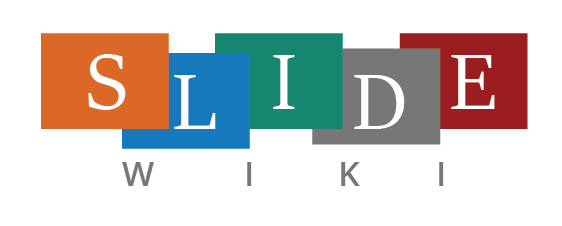 19
Επικοινωνήστε με το ΙΝΕΠ
Ταχυδρομική Διεύθυνση: Πειραιώς 211, Ταύρος
 Τηλέφωνα: 213 1306 269, 213 1306 396
Τηλεμοιοτυπία: 213 1306 304
 Ιστότοπος: www.ekdd.gr  
Στείλτε μήνυμα στην ηλεκτρονική διεύθυνση inep@ekdd.gr
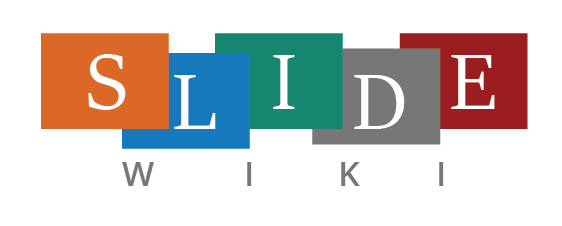 20
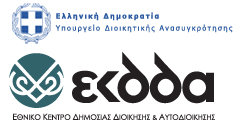 Ευελπιστούμε να αξιοποιήσετε με τον καλύτερο τρόπο την ευκαιρία που σας δίνεται για επιμόρφωση και συνεργασία μέσα από την συγκεκριμένη επιμορφωτική δράση για την προσωπική σας ανάπτυξη και την επαγγελματική σας εξέλιξη.
Ευχαριστούμε εκ των προτέρων για την συνεργασία!
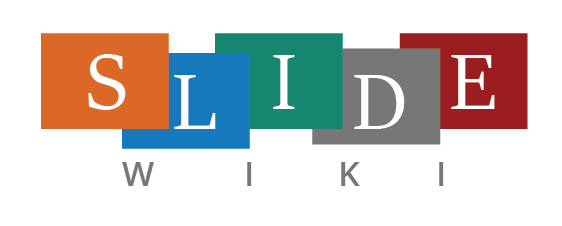